DSVSA Satu MareRaport de activitate 2021
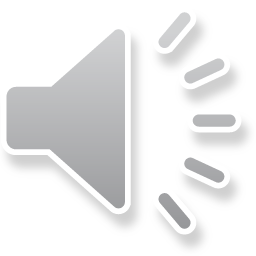 1
INTRODUCERE
Sistemul veterinar de stat este organizat ca sistem piramidal fiind reprezentat la nivel central de Autoritatea Națională Sanitară Veterinară și pentru Siguranța Alimentelor, care organizează activitatea veterinară și pentru siguranța alimentelor pe întreg teritoriul țării după o concepție unitară care să asigure apărarea sănătății animalelor, sănătății publice și protecția mediului.
Autoritatea este reprezentată la nivel județean de direcțiile sanitar-veterinare și pentru siguranța alimentelor, iar  la  nivel  local,  de circumscripțiile sanitar-veterinare  și  pentru  siguranța  alimentelor oficiale.
Direcția Sanitară Veterinară și pentru Siguranța Alimentelor Satu Mare, denumită în continuare D.S.V.S.A. Satu Mare, este organizată și funcționează ca instituție publică cu personalitate juridică în subordinea Autorității Naționale Sanitare Veterinare și pentru Siguranța Alimentelor, denumită în continuare A.N.S.V.S.A., finanțată din subvenții acordate de la bugetul de stat și din venituri proprii.
D.S.V.S.A. este condusă de către un director executiv (medic veterinar) și un director executiv adjunct (medic veterinar), numiți prin ordin al președintelui A.N.S.V.S.A.
2
LEGISLAŢIA DE BAZĂ
Ordonanţa Guvernului nr. 42/2004 privind organizarea activității sanitar-veterinare și pentru siguranța alimentelor, aprobate cu modificări și completări prin Legea nr. 215/2004, cu modificările și completările ulterioare;
Hotărârea Guvernului nr. 1415/2009 privind organizarea și funcționarea Autorității Sanitare Veterinare și pentru Siguranța Alimentelor și a unităţilor din subordinea acesteia, cu modificările și completările ulterioare;
Ordinul președintelui Autorității Naționale Sanitare Veterinare și pentru Siguranța Alimentelor nr. 49 din 04.05.2018 pentru aprobarea structurii organizatorice cadru și a Regulamentului de organizare și funcţionare ale direcţiilor sanitare veterinare și pentru siguranța alimentelor judeţene, respectiv a municipiului Bucureşti.
Ordonanța de urgență nr. 57 din 3 iulie 2019 privind Codul administrativ;
Legea nr. 53/2003 privind Codul muncii, republicată, cu modificările și completările ulterioare;
3
OBIECTIVE GENERALE
Implementarea și asigurarea respectării prevederilor cadrului juridic și a reglementărilor specifice activităților din domeniul sanitar-veterinar și al siguranței alimentelor, cu respectarea legislației naționale și europene; asigurarea supravegherii și controlului aplicării și respectării la nivel județean a reglementărilor din domeniul specific de activitate.
Asigurarea desfășurării activităților sanitar-veterinare publice organizate la nivel județean, pentru realizarea obiectivelor Autorității Naționale Sanitare Veterinare și pentru Siguranța Alimentelor.
Asigurarea la nivel județean a implementării cerințelor privind siguranța alimentelor, de la producerea materiilor prime până la distribuirea alimentelor către consumator și asigurarea unui nivel înalt de protecție a vieții și sănătății umane bazat pe analiza riscului
4
OBIECTIVE STRATEGICE
Protejarea,  la  nivel  județean,  a  intereselor  consumatorilor  incluzând  practici  corecte  în comerțul cu alimente, ținând cont, atunci când este cazul, de protecția sănătății și bunăstării animalelor, a sănătății plantelor și a mediului înconjurător; realizarea liberei circulații a alimentelor și a hranei pentru animale, fabricate sau puse pe piață în conformitate cu principiile și cerințele generale prevăzute de legislația aplicabilă
Asigurarea la nivel județean a apărării sănătății animalelor, bunăstării animalelor, prevenirii transmiterii de boli de la animale la om, a siguranței alimentelor destinate consumului uman, salubrității furajelor pentru animale și protecției mediului, în raport cu creșterea animalelor, identificarea și înregistrarea bovinelor, ovinelor, caprinelor, suinelor; ridicarea barierelor economice prin eradicarea bolilor care constituie obstacole în desfășurarea comerțului.
5
OBIECTIVE STRATEGICE
Dezvoltarea  cooperării  cu  instituțiile  statului,  organizații  nonguvernamentale,  asociații publice și private reprezentate la nivel teritorial, precum și cu alte instituții naționale/internaționale pe domeniul său de activitate.
Coordonarea la nivel județean a activității în domeniul siguranței și calității alimentelor și colaborarea cu alte autorități locale implicate, conform limitelor de competență legale.
Consolidarea capacității instituționale și eficientizarea activității Direcției Sanitare Veterinare și pentru Siguranța Alimentelor prin dezvoltarea capacității de funcționare în mediu digital avansat și reducerea birocrației pentru cetățeni, prin furnizarea serviciilor publice electronice.
6
Activități în domeniul de competență
7
Sănătatea și bunăstarea animalelor
Obiectivele  anului 2021 au fost stabilite prin HG 1156/2013 din 23 decembrie 2013 pentru aprobarea acțiunilor sanitar-veterinare cuprinse în Programul acțiunilor de supraveghere, prevenire, control și eradicare a bolilor la animale, a celor transmisibile de la animale la om, protecția animalelor și protecția mediului, de identificare și înregistrare a bovinelor, suinelor, ovinelor, caprinelor și ecvideelor, a acțiunilor prevăzute în Programul de supraveghere și control în domeniul siguranței alimentelor, precum și a tarifelor aferente acestora și Ordinul președintelui Autorității Naționale Sanitare Veterinare și pentru Siguranța Alimentelor nr. 35/2016 privind aprobarea Normelor metodologice de aplicare a Programului acțiunilor de supraveghere, prevenire, control și eradicare a bolilor la animale, a celor transmisibile de la animale la om, protecția animalelor și protecția mediului, de identificare și înregistrare a bovinelor, suinelor, ovinelor, caprinelor și ecvideelor, precum și a Normelor metodologice de aplicare a Programului de supraveghere și control în domeniul siguranței alimentelor enumerând cele mai reprezentative: supravegherea clinică permanentă a tuturor efectivelor de animale aflate în proprietatea gospodăriei populației și a fermelor.
8
Sănătatea și bunăstarea animalelor
supravegherea clinică permanentă a tuturor efectivelor de animale aflate în proprietatea gospodăriei populației și a fermelor.
supravegherea efectivelor de animale aflate în proprietatea gospodăriei populației și a fermelor.
supravegherea activității exploatațiilor autorizate / înregistrate sanitar veterinar 
prelevarea de probe biologice pentru efectuarea de examene de laborator în vederea depistării bolilor infecto-contagioase, parazitare inclusiv probe de apă și furaje.
efectuarea de operațiuni imunoprofilactice –vaccinări: antirabică la carnasiere, anticărbunoasă la ecvine , bovine , ovine și caprine , împotriva pseudopestei aviare (boala de Newcastle);
9
Sănătatea și bunăstarea animalelor
implementarea și monitorizarea programelor pentru bolile cofinanțate: Pesta Porcină Africană, Pesta Porcină Clasică, Bluetongue, Encefalopatii cofinanțate Transmisibile, Salmonelozele Zoonotice, Influența Aviară, Rabie, 
testarea animalelor din gospodăriile populației si ferme comerciale in vederea stabilirii statusului de sănătate în direcția: tuberculoza; leucoza enzootica bovina; bruceloza; anemia infecțioasă ecvină
instruiri permanente cu medicii veterinari oficiali, concesionari , fermieri , medici veterinari care au contracte cu ferme de animale  precum și informări și difuzări de pliante și alte materiale către populație în vederea conștientizării acestora privind riscurile apariției unor focare de boli la animale, măsuri de prevenire și combatere a bolilor la animale în special a pestei porcine africane, ținând cont și de situația epidemiologică sub acest aspect
controlul circulației medicamentelor și produselor biologice de uz veterinar
gestionarea focarelor de boli la animale în special a pestei porcine africane și a situațiilor de restricție de mișcare ce rezultă din acestea, ținând cont și de situația epidemiologică sub acest aspect, prin evoluția atât la porcii domestici cât și la mistreți
10
Sănătatea și bunăstarea animalelor
Situația evoluției focarelor de boala în anul 2021 :
1.Trichineloză - au fost depistate un număr de 54 porcine domestice cu trichineloză în 18 focare (exploatații) 
2.Tuberculoză bovină: s-au depistat 17 bovine tuberculinopozitive la testul intradermic TCS care au fost sacrificate (4 confirmate în două focare active)
3.Anemia infecțioasă a cabalinelor - în urma examenelor de laborator  s-a confirmat AIE  la 2 cabaline din 2 exploatații, 
4. Varooza - s-au declarat 2 focare 
5. Avort Salmonelic al ovinelor  - a fost declarat 1 focar 
6. Pesta Porcină Africană - au fost declarate 107 focare cu 844 porcine domestice – moarte, ucise, sacrificate și au fost confirmate un număr de 110 cazuri la porcii mistreți 
7. Rabia - a fost declarat 1  focar de rabie la vulpe 
8. Salmoneloză -  au fost declarat 3 focare la exploatații comerciale de păsări 
9 Boala Aujeszky - a fost declarat 1  focar la un câine
11
Sănătatea și bunăstarea animalelor
Situația epizootologică a județului Satu Mare – focare nestinse la 31.12.2021
7 focare de trichineloză 
2 focare de tuberculoză bovină
34 focare active de pestă porcină africană
1 focar boala Aujeszki
12
Programul de supraveghere și control în domeniul siguranței alimentelor
În cursul anului 2021 in domeniul siguranței alimentelor :
au fost efectuate un număr de 1620 acțiuni de supraveghere și control, 897 acțiuni de supraveghere și control în domeniul siguranței alimentelor de origine non animală, 134 acțiuni tematice în baza notelor de serviciu emise de către ANSVSA
au fost examinate ante și post mortem în unitățile de abatorizare un număr de 65193 suine, 1725 bovine, 1613 ovine respectiv 13.855.813 păsări. Au fost identificate în urma examenului  post mortem un număr de 4 bovine pozitive TBC.
au fost reținute oficial și dirijate spre neutralizare 61,60 kg carne, 4162 kg preparate din carne, 1,89 Kg lapte și produse lactate, 3,09 kg pește congelat.
13
Programul de supraveghere și control în domeniul siguranței alimentelor
Controale în vederea soluționării notificărilor transmise prin SRAAF / AAC platforma i-Rassf și prin platforma AAC
În cursul anului 2021 pe raza județului Satu Mare au fost efectuate prin sistemul RASSF/AAC un număr de 319 controale.
14
Activitatea în cadrul LSVSA
15
Activitatea în cadrul LSVSA
LSVSA este autorizat pentru identificarea riscurilor biologice, biochimice și fizico-chimice pentru garantarea sănătății și bunăstării animalelor, pentru siguranța alimentelor cât și protecția mediului
16
Activitatea LSVSA se desfășoară prin cele 2 birouri:
Biroul pentru Sănătate și Bunăstare Animală cuprinzând laboratoarele de: morfopatologie, bacteriologie, virusologie, biologie moleculară, parazitologie, serologie, toxicologie, micologie, igienă și bunăstare a animalelor
Biroul pentru Siguranța Alimentelor cuprinzând laboratoarele de: microbiologie alimentară și a hranei pentru animale, analize fizico-chimice a alimentelor și a hranei pentru animale, determinarea contaminanților de metale grele din furaje și radioactivitate din alimente și hrana pentru animale
17
Activitatea în cadrul LSVSA
LSVSA are acreditate 66 de proceduri privind încercările de laborator din care: 
37 pe domeniul Sănătate și Bunăstare Animală
29 pe domeniul Siguranța Alimentelor
LSVSA este nominalizat ca laborator zonal pentru județele : Alba, Arad, Bihor, Caraș Severin, Cluj, Maramureș, Mureș pentru următoarele profiluri:
Biologie moleculară pentru Pestă porcină clasică, Pesta porcină africană,  Influență aviară și Organisme modificate genetic; 
Virusologie pentru viroze entero-pulmonare IBR/IPV, PPC și PPA;
Bacteriologie pentru controlul Salmonellozelor zoonotice și pentru monitorizarea rezistenței anti microbiene a bacteriilor zoonotice și comensale: Salmonella spp., Campylobacter, E. coli;
Parazitologie pentru identificarea genurilor și speciilor de Culicoide;
Serologie pentru detectarea anticorpilor antibrucelici.
18
Activitatea în cadrul LSVSA
Microbiologia alimentelor și hranei pentru animale, numărare Campylobacter spp. din carne de pasăre, examen microbiologic din hrană pentru animale
Chimie alimentară pentru determinări nitriți din furaje, determinarea acidului L-glutamic din alimente.
Determinarea contaminanților de metale grele din furaje și radioactivitate din alimente și hrana pentru animale
19
Activitatea în cadrul LSVSA
În cadrul Biroului pentru Sănătate și Bunăstare Animală s-au examinat un număr de 117.741 probe.
În cadrul Biroului pentru Siguranța Alimentelor s-au examinat un număr de 7.840 probe.
Analizele s-au efectuat pentru probe recoltate în cadrul Programelor de Supraveghere finanțate prin bugetul național și european cât  și pentru programele de autocontrol a agenților economici din județul Satu Mare și din județele arondate.
20
Biroul Sănătate Animală
În cadrul Biroului Sănătate Animală s-au examinat un număr de 117.741 probe. 
Analizele s-au efectuat pentru probe recoltate în cadrul Programului de Supraveghere și programele de autocontrol a agenților economici din județul Satu Mare și din județele arondate (Maramureș, Bihor, Caras Severin, Arad, Cluj, Alba, Sibiu, Brașov).
21
Biroul Siguranța Alimentelor
În cadrul Biroului Siguranța Alimentelor s-au efectuat analize pentru un număr de 7.840 de probe.
Analizele s-au efectuat pentru probe recoltate în cadrul Programelor de Supraveghere finanțate prin bugetul național și european cât  și pentru programele de autocontrol a agenților economici din județul Satu Mare și din județele arondate (Maramureș, Bihor, Caras Severin, Arad, Cluj, Alba, Sibiu, Brașov).
22
Avizarea, autorizarea / înregistrarea obiectivelor supuse controlului sanitar veterinar și pentru siguranța alimentelor
23
În cursul anului 2021 au fost autorizate / înregistrate următoarele obiective:
68 autorizări în domeniul sănătății animalelor, respectiv 47 dintre acestea eliberate în conformitate cu Ord. 16/2010, 5 eliberate în conformitate cu Ord. 83/2014, 10 eliberate în conformitate cu Ord.79/2019, 6 eliberate în conformitate cu Ord. 44/2017
139 înregistrări, respectiv 49 în baza Ord. 112/2010; 79 în baza Ord. 44 / 2017,10 în baza Ord. 79/2019; 1 în baza Ord.83/2014;
24
În cursul anului 2021 au fost autorizate / înregistrate următoarele obiective:
383 documente de înregistrare în conformitate cu Ord. 111/2008 din care: 
70 pentru unități din domeniul siguranței alimentelor de origine non-animală 
210 pentru unități din domeniul siguranței alimentelor de origine animală;
103 documente de vânzare directă;
În conformitate cu protocolul încheiat cu FEADR (AFIR), au fost analizate 110 proiecte în privința aspectelor legate de proiectarea, construcția unității, evitarea contaminării alimentelor în vederea accesării fondurilor europene.
25
Monitorizarea comerțului intracomunitar, importul, exportul și tranzitul de animale vii
26
Monitorizarea comerțului intracomunitar, importul, exportul și tranzitul de animale vii
Prin personalul responsabil au fost înregistrați în registre speciale operatorii cu activitate de comerț intracomunitar, import-export și tranzit de animale vii totalizând cifra de 2245 mișcări în TRACES. Totodată, s-au înregistrat un număr de 491 notificări de comerț intracomunitar și import cu produse alimentare de origine non-animală. Au fost organizate acțiunile necesare la exportul produselor alimentare din România către țări terțe, în cazul în care acestea au solicitat documente care să ateste cerințele legate de domeniul sanitar veterinar și pentru siguranța alimentelor.
27
Măsurile aplicate în urma controalelor efectuate
Total sancțiuni contravenționale aplicate de DSVSA în anul 2021 – 136 din care:
75 amenzi contravenționale în valoare de 392.200 lei;
47 avertismente
Total confiscări în valoare de 2400 lei
28
Activitatea în domeniul economic și administrativ
29
Activitatea în domeniul economic și administrativ
Prin acest sector de activitate s-a asigurat implementarea strategiei de reformă în administrația publică din perspectiva managementului financiar.
S-au aplicat și s-au respectat prevederile Legii contabilității nr. 82/1991, republicată, cu modificările și completările ulterioare, și a Legii finanțelor publice nr. 500/2002, cu modificările și completările ulterioare, și a celorlalte acte normative specifice în vigoare.
30
Activitatea în domeniul economic și administrativ
Bugetul total, planificat la venituri extrabugetare, a fost de 2.155.000 lei, din care încasări realizate 2.247.713, adică 104,30%, evidențiată în contul de venituri din activitatea proprie.
Exercițiul financiar 2021 s-a subscris în totalitate restricțiilor specifice impuse atât pe plan local cât și din partea ANSVSA. Astfel, s-a ales un program prudent, menit să asigure în bune condiții funcționarea instituției și realizarea obiectului principal de activitate.
31
Activitatea în domeniul economic și administrativ
Contextul realizării programului a avut în vedere în permanentă adoptarea unei politici financiare adecvate, bazată pe o strictă disciplină financiară, prin respectarea prevederilor legale privind execuția bugetară, de cheltuire judicioasă a resurselor alocate, în conformitate cu bugetul de venituri și cheltuieli aprobat. Activitatea de ansamblu a sectorului economic s-a dedicat în totalitate armonizării creșterii calitative a programului bugetar.
32
Programe europene finalizate prin AFIR - 2021
SUB-MASURA 5.1- Sprijin pentru investiții in acțiuni preventive menite sa reducă consecințele dezastrelor naturale, evenimentelor catastrofale
Direcția Sanitară Veterinară și pentru Siguranța Alimentelor Satu Mare a semnat în anul 2021 2 contracte in valoare de 535.708 lei fără TVA, privind accesarea de fonduri nerambursabile prin PROGRAMUL NAŢIONAL DE DEZVOLTARE RURALĂ 2014 – 2020, program finanțat de Uniunea Europeană și Guvernul României prin FONDUL EUROPEAN AGRICOL PENTRU DEZVOLTARE RURALĂ  SUB-MĂSURII 5.1 – “Sprijin pentru investiții în acțiuni preventive menite să reducă consecințele dezastrelor naturale, evenimentelor adverse și evenimentelor catastrofale” în vederea prevenirii și combaterii pestei porcine africane (PPA), obiectivul general fiind creșterea capacitații operaționale de prevenire a apariției epizootiei si combaterea acesteia, inclusiv reducerea timpului de reacție. 
În cursul anului 2021 s-a reușit achiziția de aparatură de laborator prin acest program în sumă de 285.662 lei.
33
Postul de Inspecție la Frontieră Halmeu
Nr. transporturi animale vii: importuri - 1 urs
Nr. transporturi necomerciale de animale de companie: 71 - 103 animale
Nr. transporturi de origine animală - 60
Nr. tranzituri ieșire - 359 transporturi
Nr. tranzituri intrare - 58 transporturi
Nr. importuri - 866 transporturi
Nr. confiscări din bagajele călătorilor – 8 confiscări
34
Sistemul de control managerial intern al DSVSA Satu Mare
35
Sistemul de control managerial intern al DSVSA Satu Mare
La nivelul DSVSA Satu Mare este proiectat, implementat  și   dezvoltat continuu sistemul de control intern managerial, în conformitate cu prevederile OSGG 600/2018.
Obiectivele generale ale controlului intern managerial ale DSVSA Satu Mare în anul 2021 au fost:
atingerea obiectivelor instituției într-un mod economic, eficient și eficace, în conformitate cu cerințele legale;
fiabilitatea  informațiilor  utilizate  în  cadrul  instituției  sau  difuzate  către  terți,  protejarea documentelor împotriva fraudelor produse prin disimularea furtului sau distorsionarea rezultatelor;
respectarea legilor și a regulamentelor specifice domeniului sanitar veterinar și pentru siguranța alimentelor, a politicilor și deciziilor  manageriale interne.
36
Managementul comunicării
În anul 2021 s-au redactat și s-au trimis pentru mass-media scrisă sau televiziunile locale un număr de 156 Informări și Comunicate de presă, în care cuprindeam și subliniam activitatea personalului din componența Direcției Sanitare Veterinare și pentru Siguranța Alimentelor în cele mai importante activități în domeniul Serviciului Controlul Oficial Siguranța Alimentelor de Origine Animală și Non Animală și al Serviciului Control Oficial Sănătatea și Bunăstării Animalelor. 
Totodată în cursul anului au fost transmise alte 23 de comunicate, privind atenționări precum și pericolul pe care îl reprezintă pentru populație și implicit pentru procesatorii de alimente și crescătorii de animale a infecția cu COVID – 19, tipul DELTA și OMICRON, acțiunea nefastă a temperaturilor și fenomenelor meteorologice extreme - temperaturi extrem de scăzute, ger, ninsori abundente, caniculă, secetă, furtuni cu ploi abundente, inundații, precum și implicarea personalului sanitar veterinar de specialitate în controlul produselor alimentare și prevenirea apariției toxiinfecțiilor alimentare, în urma unor consumuri alimentare familiare sau de grup.
37
Managementul comunicării - digitalizare
Direcția Sanitară Veterinară și pentru Siguranța Alimentelor Satu Mare, prin administratorul Autoritatea Națională Sanitară Veterinară și pentru Siguranța Alimentelor, a fost înrolată în portalul PCUe, Punctul de Contact Unic Electronic. 
Prin cele 91 de proceduri operaționale configurate în PCUe, se facilitează obținerea  pe cale electronică, a următoarelor servicii:
autorizarea sanitară veterinară a unităților/activităților; 
înregistrarea sanitara veterinara; 
eliberare Certificate de competență/duplicat;  
eliberare aviz de principiu în vederea autorizării;
solicitarea reevaluării unităților;
solicitarea reverificării unităților/mijloacelor de transport;
notificarea comerțului intracomunitar/importului de produse de origine nonanimală
transmiterea notificărilor de încetare a activității la cererea operatorului;
38
Managementul comunicării - digitalizare
Serviciul de e-mail (electronic mail/posta electronică) este alături de serviciul de web unul dintre cele mai utilizate servicii Internet.
Pe site-ul oficial al instituției, http://satu-mare.dsvsa.ro/,  sunt publicate informații conform legislației în vigoare. Actualizarea informațiilor se face ori de câte ori este nevoie.
Petițiile/sesizările precum și toate solicitările din domeniul de competență pot fi transmite electronic la adresa de e-mail: office-satu-mare@ansvsa.ro.
39
Managementul comunicării - digitalizare
Pe pagina de internet se găsesc, la rubrica special creată, modele de formulare și anume: modele de formulare administrative, modele de formulare din domeniul sanitar veterinar, modele de cereri de analize de laborator, modele de formulare din domeniul siguranța alimentelor, modele de formulare / cereri pentru avizare / înregistrare / autorizare unități / operatori economici, modele de formulare înregistrarea animalelor.
Procedurile de acces la serviciile online, au fost aduse la cunoștința cetățenilor prin comunicate de presă, prin intermediul poștei electronice, beneficiarilor de servicii sanitare veterinare aflați în baza de date, prin informări transmise instituțiilor publice, Unităților Administrativ Teritoriale și medicilor veterinari aflați in relație contractuală cu DSVSA Satu Mare.
40
Supraveghere și control în domeniul siguranței alimentelor – Sărbători Pascale 2022
În perioada sărbătorilor Pascale Catolice și Ortodoxe 2022, au fost efectuate 301 controale și au fost aplicate 21 sancțiuni contravenționale din care 8 amenzi în valoare totală de 47.100 lei. A fost reținută, pusă sub sechestru sanitar veterinar și confiscată cantitatea de 10 Kg produse alimentare de origine animală și nonanimală în valoare de 230 Lei.
Produsele de origine animală și nonanimală confiscate au fost dirijate spre incinerare.
Au fost sacrificați 785 miei.
Au fost emise 2 ordonanțe de suspendare a activității.
41
Sănătatea și bunăstarea animalelor
Situația evoluției focarelor de boala în anul 2022 aprilie :
1. Trichineloză - au fost depistate un număr de 4 focare din care 3 focare în exploatații și un mistreț
2. Tuberculoză bovină: s-au depistat 11 bovine tuberculinopozitive la testul intradermic TCS care au fost sacrificate 10
3. Anemia infecțioasă a cabalinelor - în urma examenelor de laborator  s-a confirmat AIE  la 1 cabalină din 1 exploatație, 
4. Pesta Porcină Africană - au fost declarate 7 focare cu 34 porcine domestice – moarte, ucise, sacrificate
5. Rabia - a fost declarate 1  focar de rabie la vulpe
6. Salmoneloză -  au fost declarat 1 focar la exploatații comerciale de păsări , pui carne
42
Efective de animale
43